OCTEO Conference
ODE Update ∙ March 6, 2015
Overview
Ohio Assessments for Educators

Title II Report

Resident Educator Program 

John.Soloninka@education.ohio.gov
(614) 387-0161
ODE Educator Licensure Fees
Fees for an educator 
						  license, permit or
						  certificate or renewal will 
						  be waived for veterans of the US armed forces including the National Guard or Reserves. Spouses of active duty service members may also have licensure fees waived.
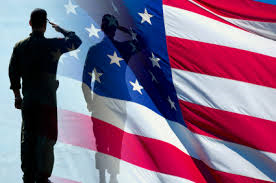 Ohio Assessments for Educators
http://www.oh.nesinc.com/

Veteran Benefits

OAE Middle Grades assessment review has been postponed

Validation of OAE tests for the “retesting” of teachers: ORC 3319.58
OAE Data Analysis Tool
ResultsAnalyzer    
https://www.educationreports.net

Institutions are able
to view OAE
assessment data
reports. Aggregated
competency
level test data forthcoming.
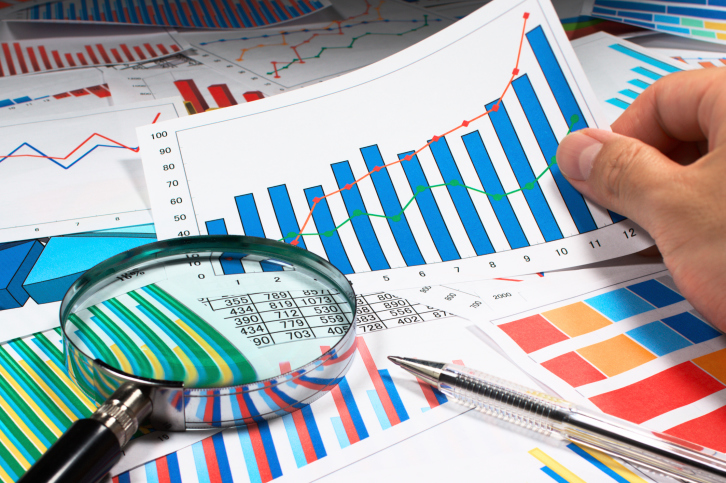 [Speaker Notes: Institutions will be able to view and analyze the performance of their candidates—individually or in aggregate—by using ResultsAnalyzer™, a data analysis tool provided for the program. 
The ResultsAnalyzer™ tool will allow users to access candidate, assessment data, giving them the capability to: Export data to Microsoft® Excel or other report software; and print graphics and Analyze candidate and institution data for numerous variables (including self-reported data such as gender and ethnicity)]
Title II Update
Pearson will transmit the assessment data to Westat at the end of March, 2015.

IHEs are to submit their Institutional Program Report Card  (IPRC) to Westat between April 16 - 30, 2015.

Save an electronic or paper copy of your submission, as submissions are not retrievable (Section VIII).
Title II Update
Differentiate candidates as:
 Admitted Students
 Enrolled Students (not completers)
 Program Completers
[In Section I.c of the IPRC, Admitted Students total includes Enrolled Students and Program Completers; Enrolled Students total does not include Completers.]
Title II Update
Section I.d Supervised Clinical Experience
 Average number of clock hours required for mentoring/induction support = 0
 Mentoring for the purposes of the Title II Report refers to alternative programs, where candidates are the teacher of record.
 All Ohio IHE based programs are considered “traditional” programs for the purposes of the Title II Report.
Title II Report
Westat Title II Reporting Webinar
(Updates coming March 10-15) 
https://title2.ed.gov/Public/Webinars.aspx

Westat Technical Assistance 
Ph: 877-684-8532
Email:  title2@westat.com
Future Educators of America
The 2015 FEA-Ohio Conference will be held March 13th  
Ohio Dominican University
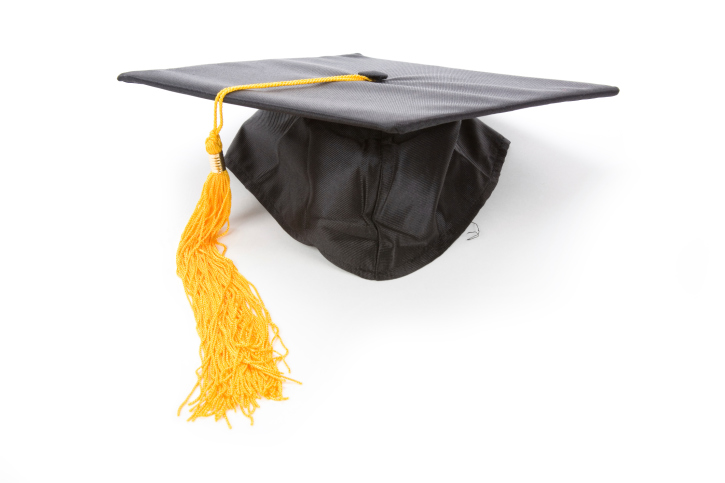 [Speaker Notes: The 2014 Annual FEA-Ohio Conference was held at the University of Findlay]
Resident Educator Program
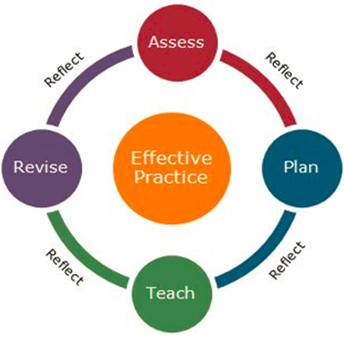 Reflective teachers who are better educators tomorrow than they were today.
Resident Educator Summative Assessment
RESA Handbook is available on the ODE website and at:  www.OhioRESA.com

 Resident Educator Summative Assessment (RESA): aggregate data by IHE for 2014-15 will be available for the OBR metrics report.
 Changes to the 2015-2016 Resident Educator Program have been proposed.
Value-Added
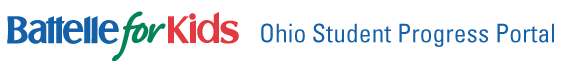 Battelleforkids.org

Grades 4 - 8 English Language Arts
Grades 4 - 8 Mathematics
---------------------------------------------------------------------------------------------------------------------------
Grades 5 and 8 Science
Grades 6 Social Studies
Algebra 1           - English 1
Integrated Mathematics 1
Physical Science
Social Media
Ohio Families and Education
Ohio Teachers’ Homeroom
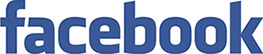 ohio-department-of-education
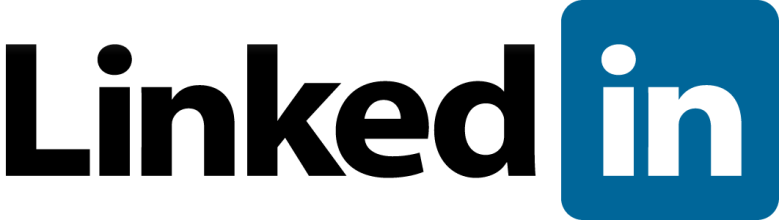 storify.com/ohioEdDept
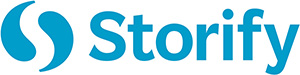 @OHEducation
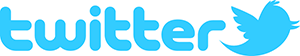 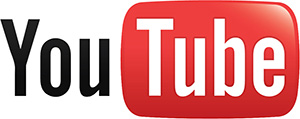 OhioEdDept